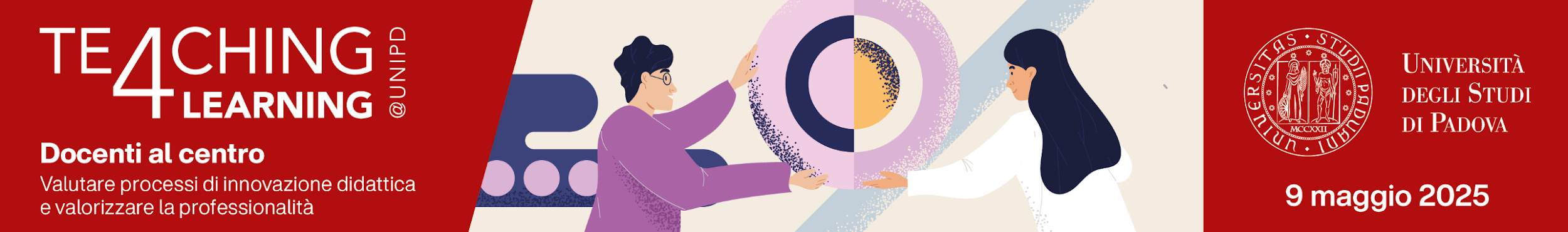 Valutazione dell’impatto innovazione didattica
Barbara Bruschi
Università di Torino – Coordinatrice  gruppo di lavoro CRUI - TLC “Valutazione dell’impatto innovazione didattica”
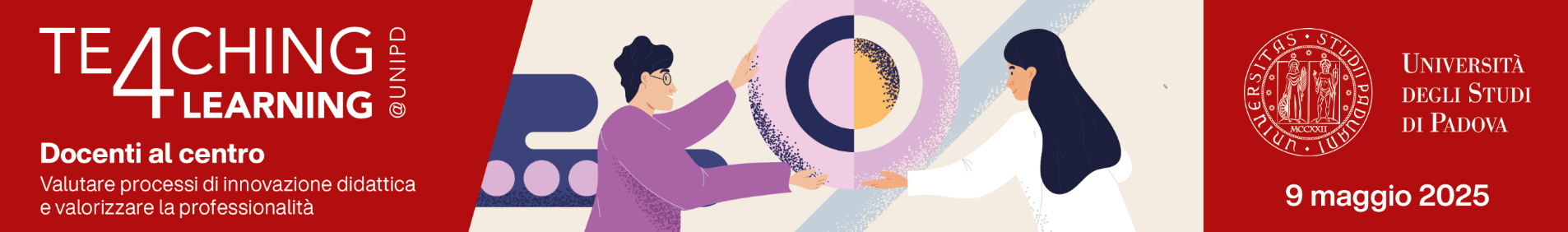 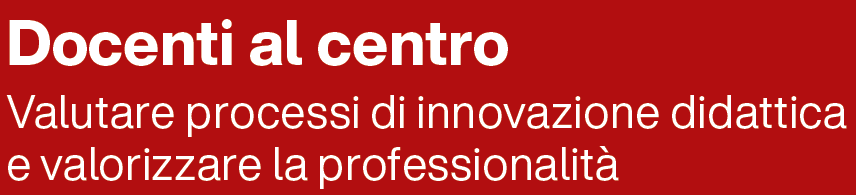 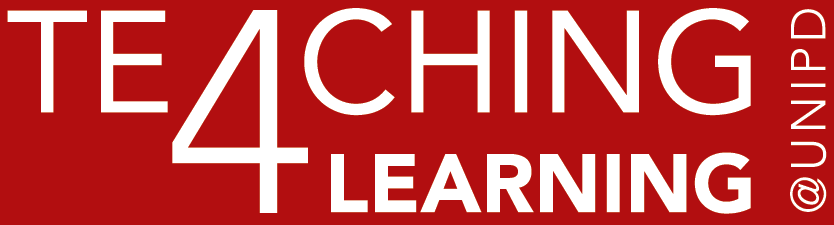 Regno Unito
Spagna
Australia
Approcci internazionali alla valorizzazione della didattica universitaria
Paesi Bassi
Svezia
Malesia
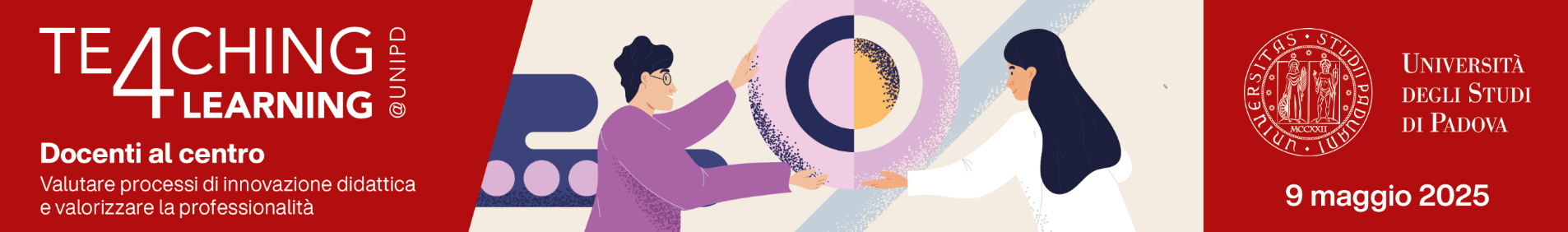 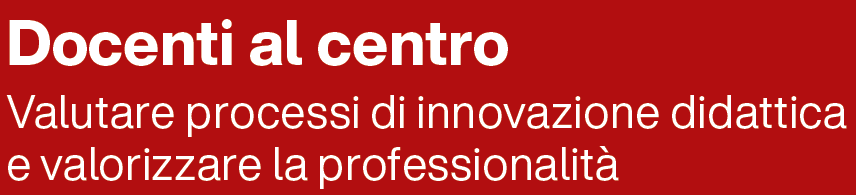 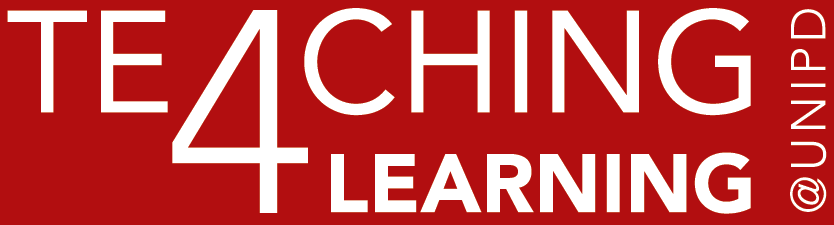 Regno Unito
Sistema a 4 livelli 
(Associate, Fellow, Senior, Principal)
Accreditamento individuale o istituzionale
Versione 2023: focus su efficacia,
 impatto, inclusione
Basato sul Professional Standards
 Framework (PSF): valori, conoscenze, azioni
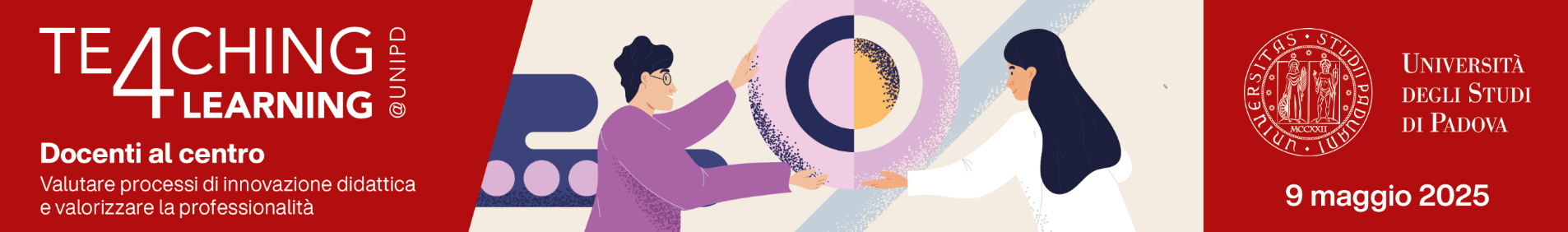 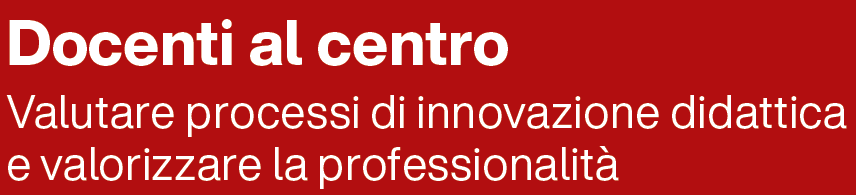 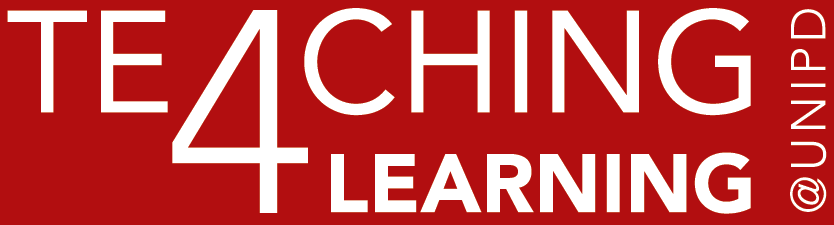 Spagna
Report pubblici annuali, trasparenza dei dati e accesso alle certificazioni
Formazione basata su bisogni emersi dalla valutazione
Spagna (ANECA)Sistema nazionale dal 2007, aggiornato nel 2021
Approccio centrato sullo studente e sull’innovazione metodologica
Obiettivi: qualità, professionalizzazione, integrazione nei sistemi universitari
Formazione docente obbligatoria per almeno il 30%
Modello personalizzato per ateneo; certificazione valida 5 anni; Monitoraggio annuale;
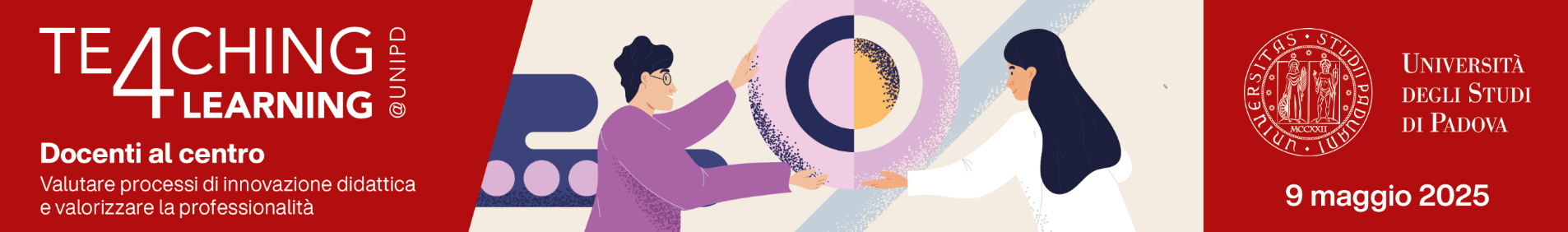 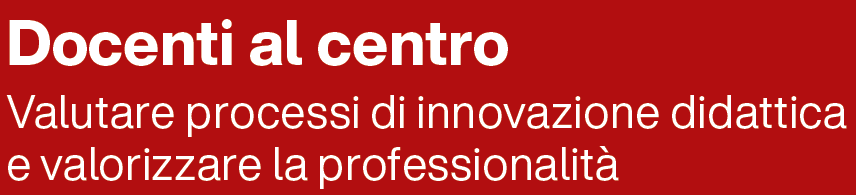 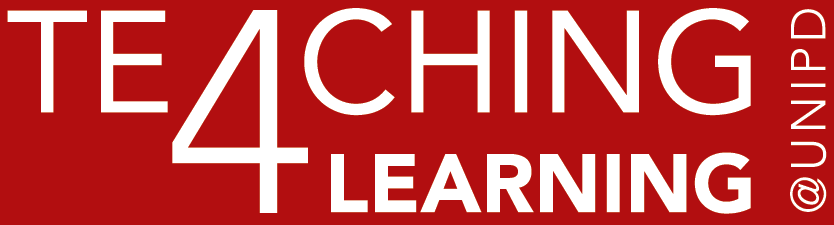 Australia
(TEQSA – Higher Education Standards Framework)
Requisiti minimi: qualifica superiore rispetto al corso o esperienza equivalente
Normativa aggiornata al 2021
Attenzione a: aggiornamento, competenze valutative, supporto agli studenti
Leadership accademica valorizzata per successo istituzionale
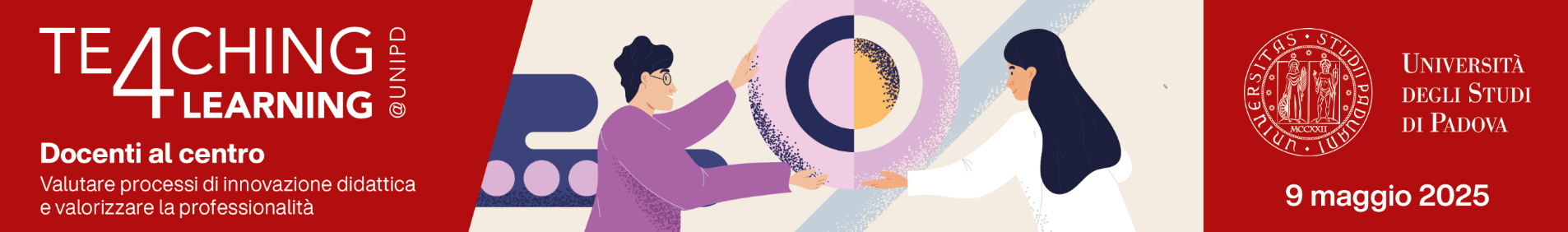 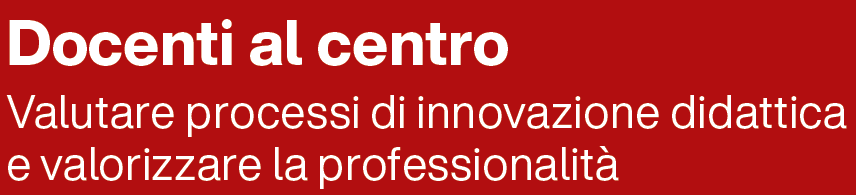 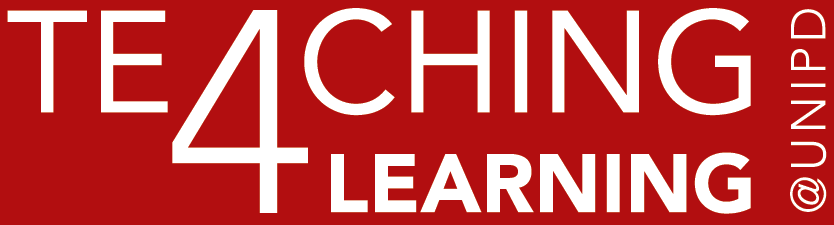 Malesia
Paesi Bassi
Svezia
University Teaching Qualification

Certificazione gestita dagli atenei, basata su portfolio

Rilevante per carriera e assunzioni
Raccomandazioni SUHF: focus su progettazione, riflessione, normativa

Portfolio e progetto didattico come strumenti di valutazione
Education Blueprint: strategia nazionale per lo sviluppo professionale continuo

Ambiti: innovazione didattica, leadership, insegnamento, ricerca

Accreditamento supportato da atenei e ministeri